CAPES
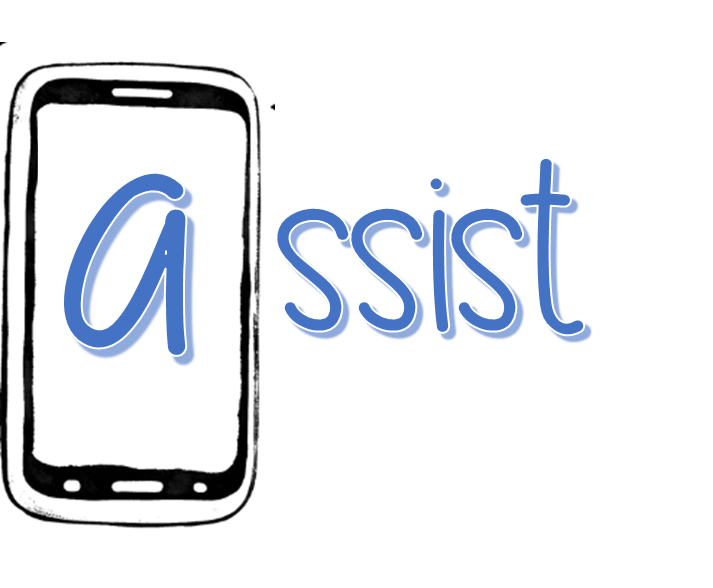 ASSIST: Advancing Student Suicide Interventions with Scalable Technologies
Katherine Dixon-Gordon, Brooke Ammerman, &
Genesis Vergara
Our Team
Brooke Ammerman, University of Wisconsin Madison
Katie Dixon-Gordon, UMass
Genesis Vergara, UMass
Linda Dimeff, Jaspr Health
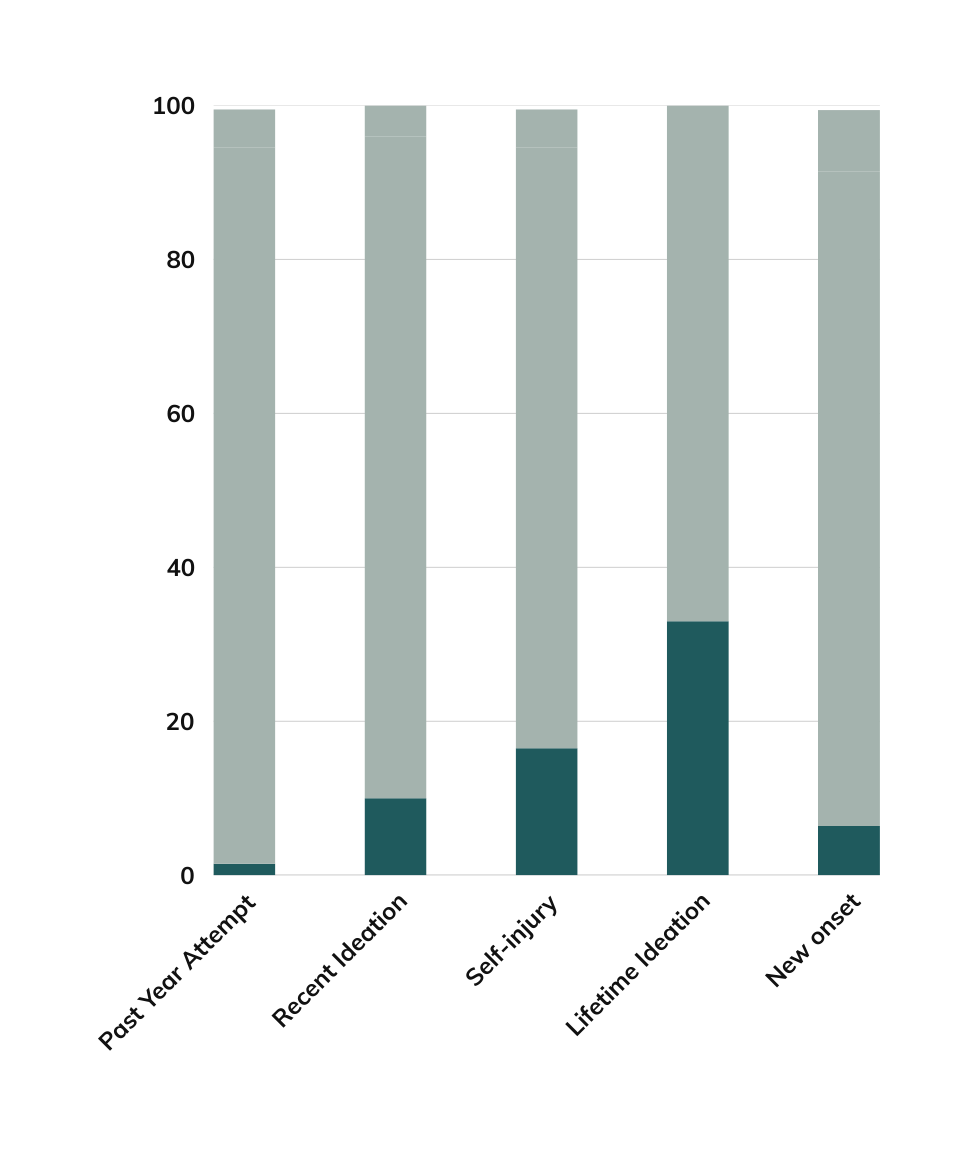 College is a risky time period
with potential for intervention
This time period has disproportionately high rates of attempts, ideation, and new onset ideation
Technology Impact
Mobile-based applications can help
Mobile technology like Jaspr Health increases satisfaction and can be an accessible method for accessing evidence-based skills
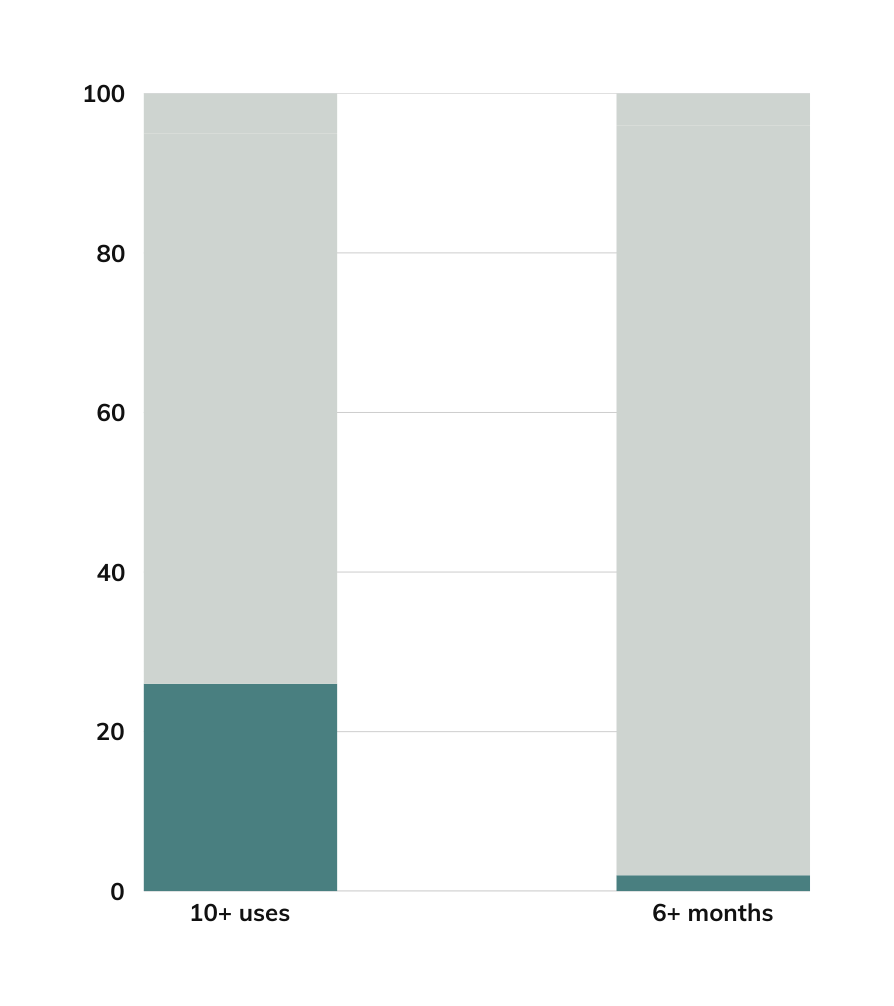 Technology is only as useful as it is accessed
User engagement remains a barrier

Aesthetics & functionality do not significantly help
Aims
We will use implementation science methods to identify barriers and facilitators to inform workflow implementation of Jaspr across 2 distinct college health counseling centers and inform future human-in-the-loop supports for Jaspr use (Jaspr+)
We will compare Jaspr+ to Jaspr alone to evaluate the utility of human-in-the-loop augmentation on implementation outcomes (i.e., relative acceptability, usability, preliminary effectiveness, app engagement).
We will examine the preliminary effectiveness of Jaspr across both conditions on outcomes (suicidal thoughts and behaviors, candidate mechanisms of self-stigma and coping skills) in college students.
Aim 1: Interviews with 9+ Informants
Table 1. Aim 1 Example EPIS Constructs, Elements, and Interview Questions
Aim 2: 50+ college students receive Jaspr or Jaspr+
Baseline Assessments
Weekly use of JasprAtHome
Download app & orientation
8 week follow-up
Table 2. Aim 2 and 3 Jaspr Implementation Outcomes
Timeline
Launch Sept 2025??
Admin accounting setup ongoing
Jaspr customization ongoing
DSMB Review
Jan 2025
IRB submission Dec 2024, revisions ongoing
Reach out with Ideas!
EMAIL
katiedg@umass.edu